2021/22 AG(SA) Remedial Action Plan
16 MARCH 2022
PURPOSE
To present to the Portfolio Committee on Human Settlements, Progress Update on the Implementation of CSOS 2021/22 AG(SA) Remedial Action Plan, for noting.
2
SUMMARY OF AUDIT OUTCOMES MANAGEMENT FINDINGS
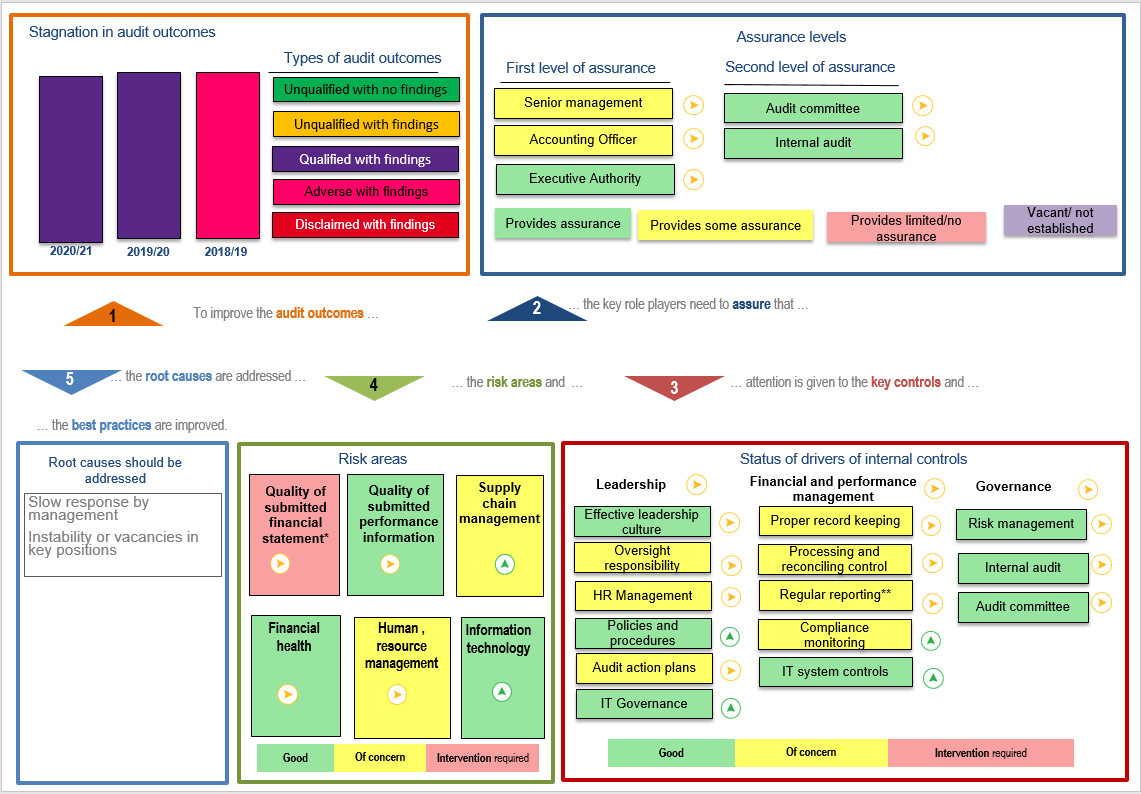 AUDIT ACTION PLAN HIGH-LEVEL STATUS
4
Summary of findings in the management report
Matters affecting the audit report
Discrepancies on revenue and receivables from non-exchange transactions 
Irregular, fruitless and  wasteful expenditure.
Consequence management 
Risk management disclosure note
Commitment disclosure note
Other important matters 



Related party disclosure note
Commitment comparatives
Admin matters 



Non-compliance with B-BBEE Act
Committee charters not reviewed.
Policies and procedures not updated on an annual basis
The AFS do not specify that the amounts were rounded-off
Inconsistencies identified on the APR
Board charter not reviewed
Actual achievement disclosed on the APR does not agree with achievement disclosed on the quarter 4 report.
Difference noted on calculated price score
Incomplete employee termination and appointment listing
Audit Action Plan  In Progress/Ongoing
6
Audit Action Plan  Progress Report
7
Audit Action Plan: Progress Report
8
Audit Action Plan: Progress Report
9
Audit Action Plan: Progress Report
10
Audit Action Plan:  Not Yet Started
11
Consequence management action steps in relation to irregular, fruitless and wasteful expenditure
12
Overall Remedial Actions to address the 2021 Audit
Development of an audit action plan with remedial action and timelines to be monitored on a quarterly basis. 
The National Treasury did not allow the CSOS to use the modified cash basis of accounting, however they recommended an alternative basis of accounting inline with GRAP – this is being pursued.
A revenue collection drive and strategy is underway to deal with the completeness of our database amongst the other projects already underway in the CSOS governance unit. 
In the current financial year, the Entity continued with monthly reporting of planned targets against progress, this then allows for corrective measures identified to be implemented and followed up timeously before the end of the quarter.
Loss Control Committee instituted to deal with consequence management for irregular, fruitless and wasteful expenditure
13
RECOMMENDATION
It is recommended that the Portfolio Committee on Human Settlements note the CSOS 2021/22 AG(SA) Remedial Action Plan Progress Implementation.
Questions ?
1/12/21
15
Thank you